CEOS COAST
25
Paul M. DiGiacomo, NOAA
2021 CEOS Plenary 
Virtual Meeting
1-4 November 2021
Progress Since 2020 Plenary
COAST was formally endorsed by the IOC as a UN Ocean Decade Contribution on June 8th - World Ocean Day (NOAA submitted the application paperwork on behalf of CEOS)
Submission of our AHT Terms of Reference and Implementation Plan (December 2020)
Proceeding under co-leadership by ISRO and NOAA for 2 Pilot areas (Land2Sea and Sea2Land)
Pilot product development is advancing in 5 thematic areas and progressing more earnestly in 3 of the geographical pilot areas (Chesapeake Bay, Bay of Bengal, and W Coast of Africa) - with outreach to the La Plata Estuary and small island nations (Marshall Islands and USVI)).  Engaging in Co-Design and Co-Development: Open, transparent, and accessible
Engagement with SEO and use of the EAIL content, including informal EAIL training sessions
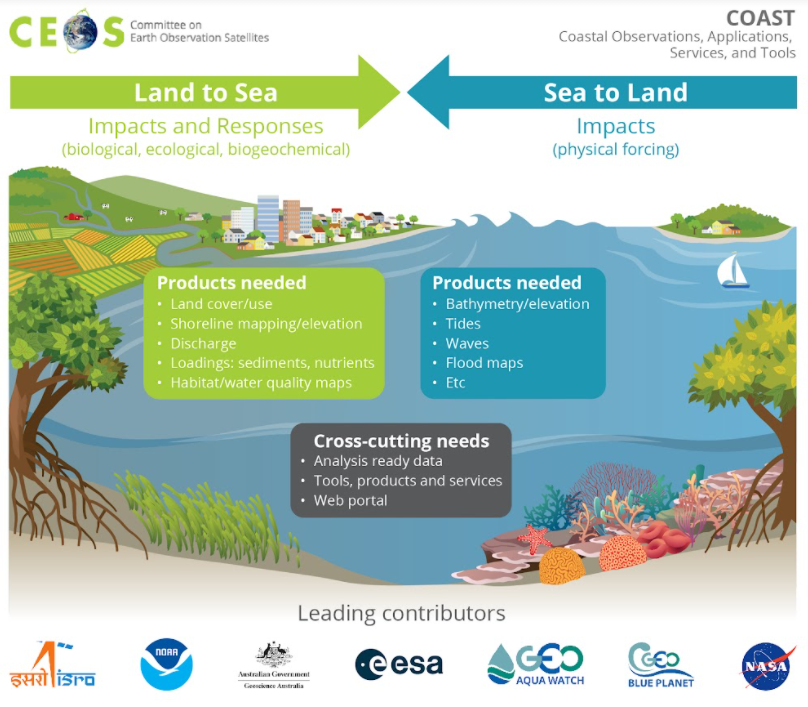 Slide ‹#›
Progress since 2020 Plenary (cont)
SDG AHT participation/contributions for SDG 14.1.1 and 6.3.2 (GEO BluePlanet & AquaWatch)
Successful Outreach and Engagement Efforts were executed
E-brochure (compliant with 2021 CEOS branding guidelines) & Website content updates
ECO Magazine Article published on May 17th, 2021
GEO Virtual Summit 2021 side session on June 21, 2021
Engaging Users Webinar hosted by GEO on October 5th, 2021 (utilizing guidance by WG CapD and EOTEC DevNet ; jointly planned with CEOS CEO and GEO Secretariat.  Thank CEOS members for promotion via social media, websites & networks.)
Potential for adding a Blue Carbon theme to the Land2Sea Pilot in 2022
We are seeking no actions for COAST at CEOS Plenary 2021, but strongly support the efforts by others on ARD and especially funding continuity for sustainment of the EAIL
Slide ‹#›
[Speaker Notes: COAST directly supported the Chair’s theme: “Space- based Earth Observation Data for Open Science and Decision Support”: data accessibility, transparency, and reproducibility.
COAST accomplished this for Data Deployments in the Cloud – Increase the number of free/open datasets in clouds for improved access and use.
Analysis Ready Data (ARD) and Earth Analytics Interoperability Lab (EAIL) use
participation in EOTEC DevNet
participation/contributions to Sustainable Development Goals (SDGs) Toolkits 
Solidarity with COVERAGE as a UN Ocean Decade Contribution
Ensure COAST brochure and outreach content met updated CEOS Branding
COAST expanded CEOS Outreach with GEO on Engaging Users showcase webinar
Updated and added significant content on the CEOS Website]